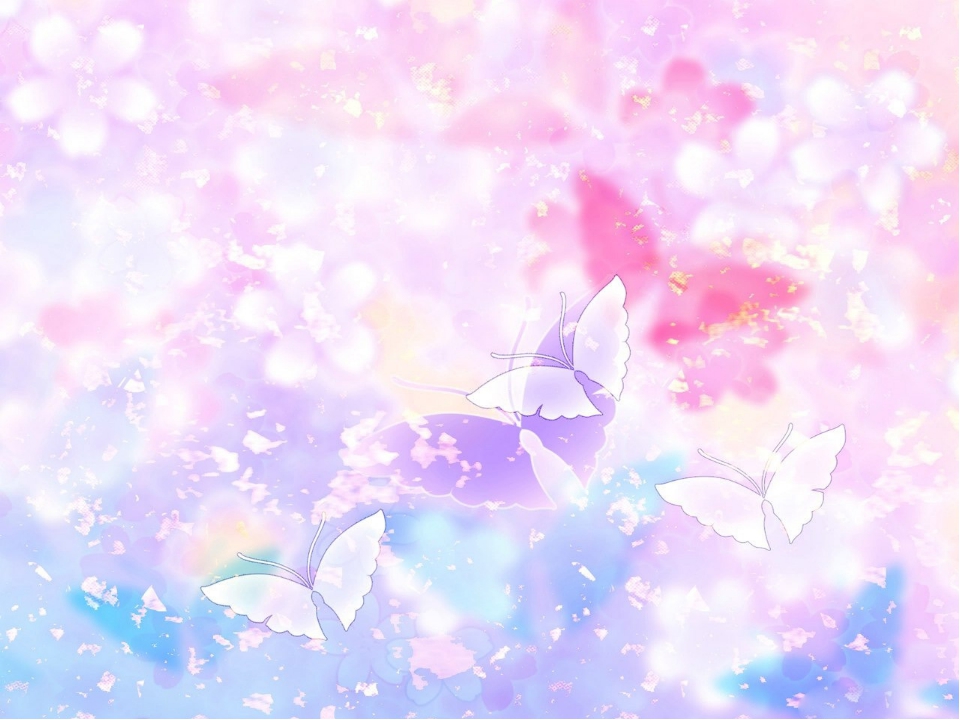 Объемная аппликация в технике шерстяными нитками
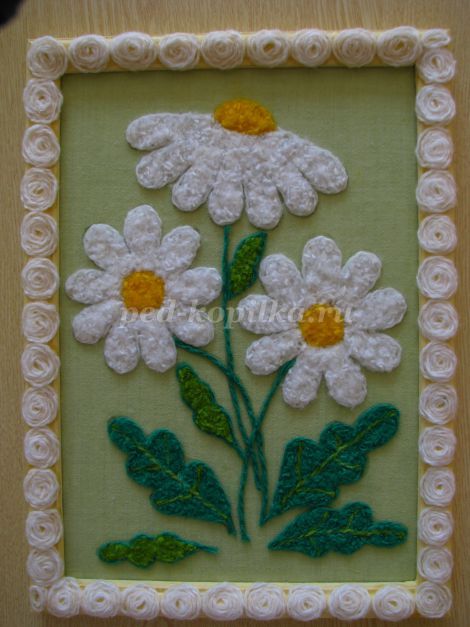 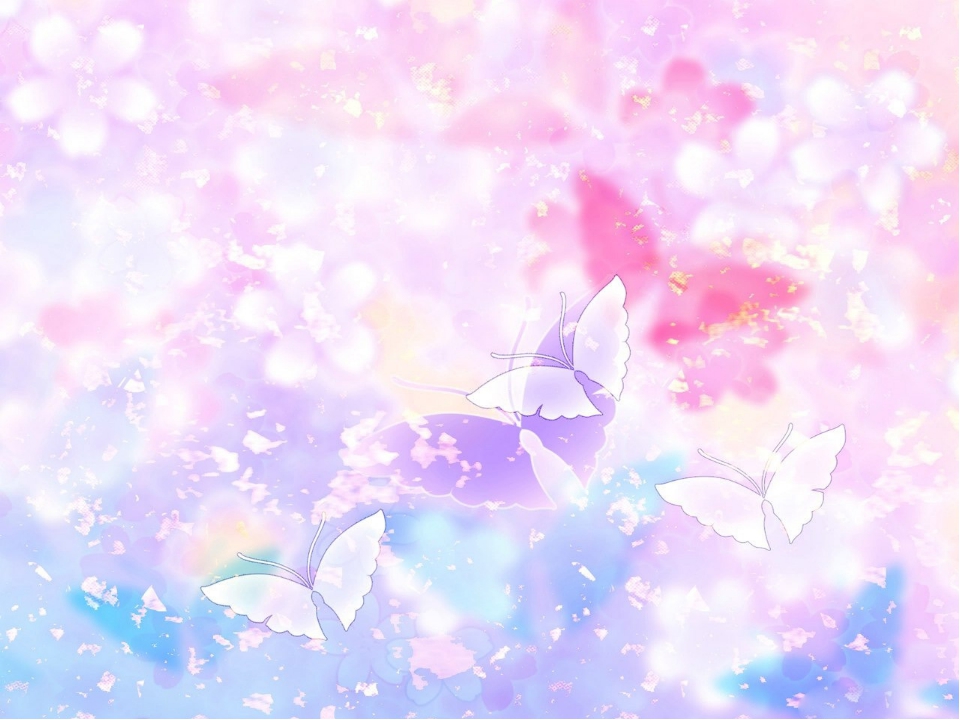 Цель: Ознакомление с процессом изготовления поделок из ниток
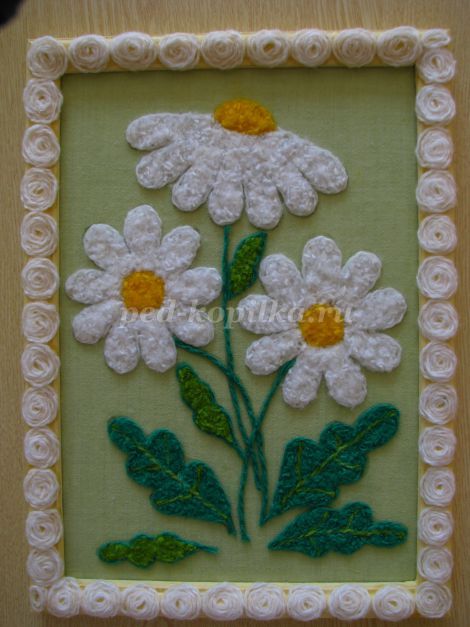 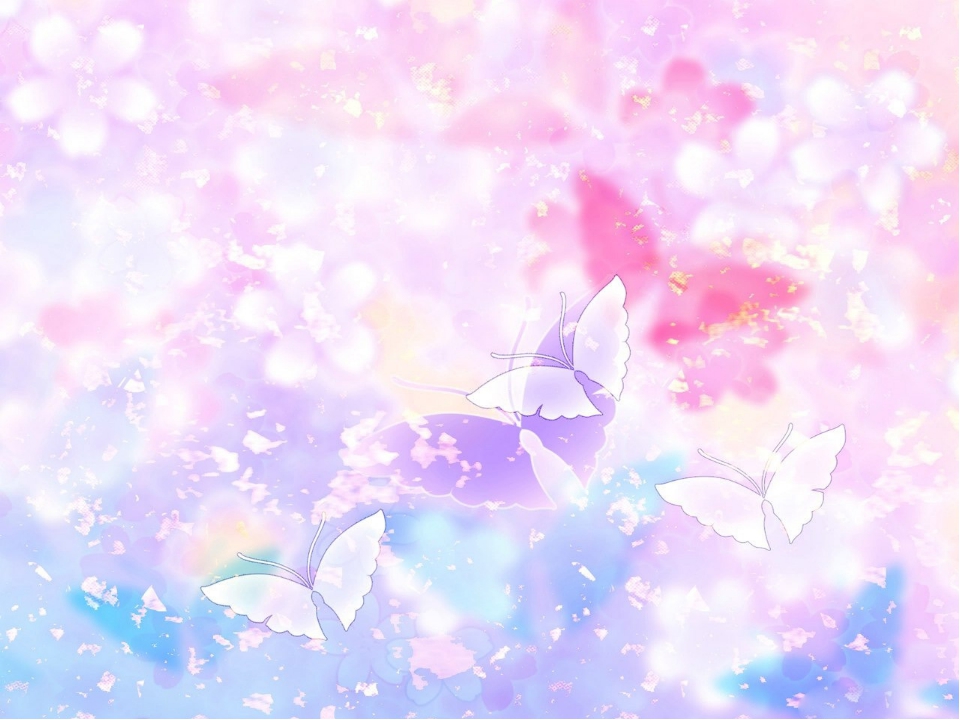 Задачи:
Обучающие: создать представление о различных техниках и методах работы с нитками; познакомить с этапами работы над выполнением изделия; формирование у детей умения правильно организовывать и планировать творческий процесс труда, учить детей думать и анализировать, соизмерять и сравнивать.

Развивающие: развивать творческие способности; мелкую моторику рук; память; художественно- эстетический вкус.

Воспитательные: воспитывать аккуратность в работе; вызывать положительные эмоции у ребенка к творческой деятельности ее результатам; умение доводить начатое до конца
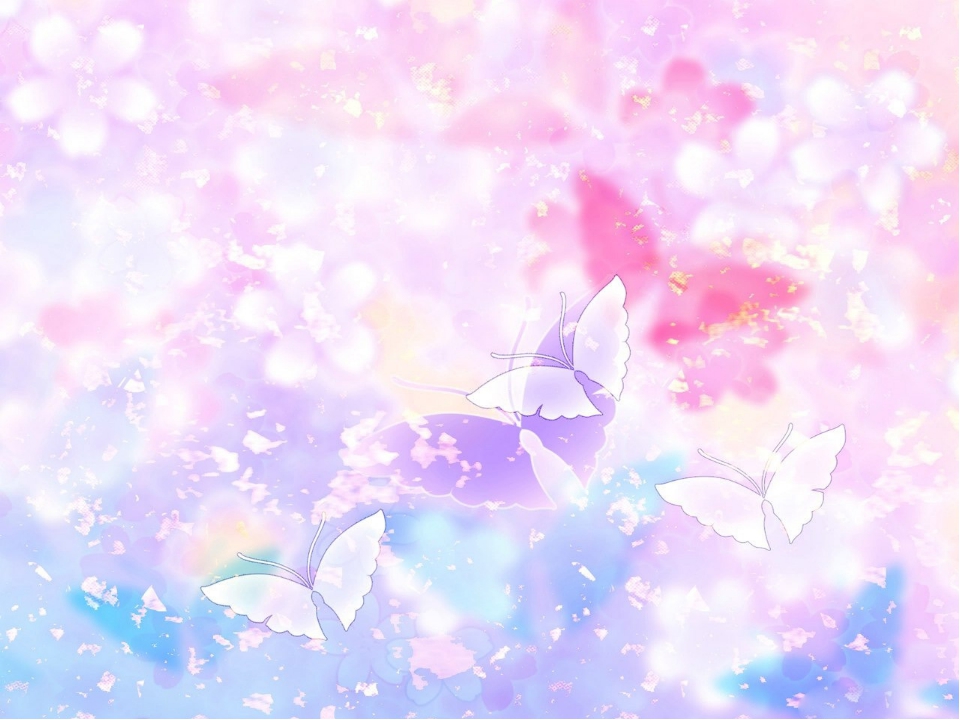 Материалы:

- трафарет букета ромашек,
- простой карандаш, 
-ножницы,
- клей ПВА, 
-шерстяные нитки четырёх цветов (белые, жёлтые, тёмно-зелёные, светло-зелёные), 
-рамка для картины.
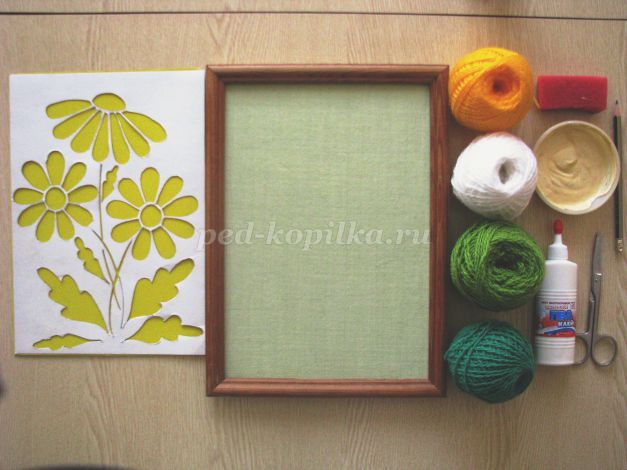 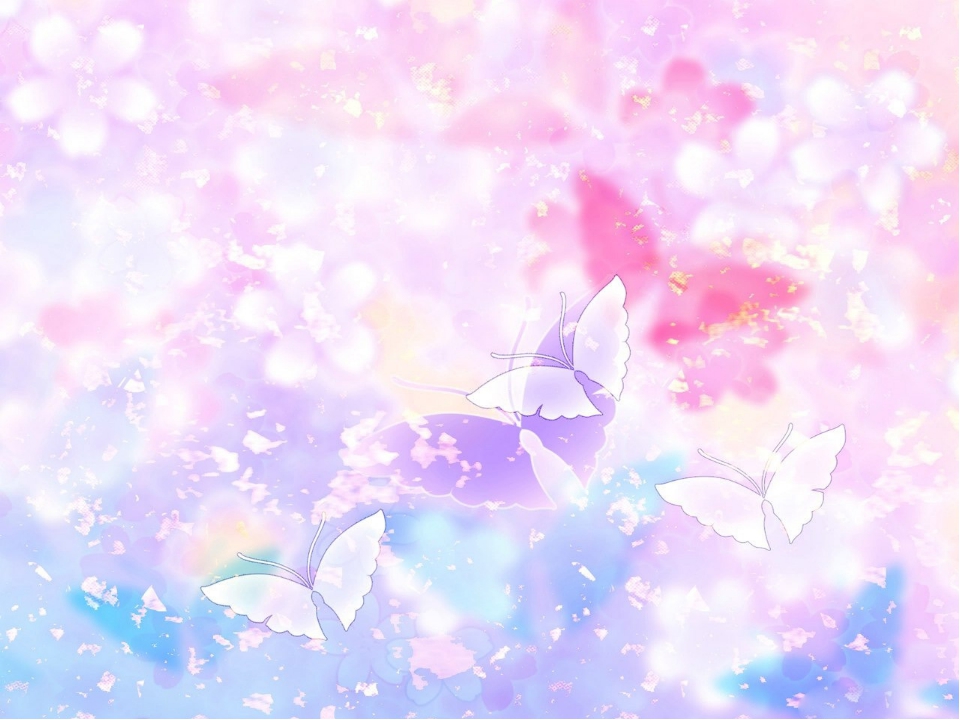 Этапы работы:
Нарезание шерстяных ниток:- измельчить ножницами шерстяные нитки белого, жёлтого, тёмно-зелёного и светло-зелёного цвета.
Наложить трафарет на поверхность картины и прорисовать контур букета ромашек простым карандашом.
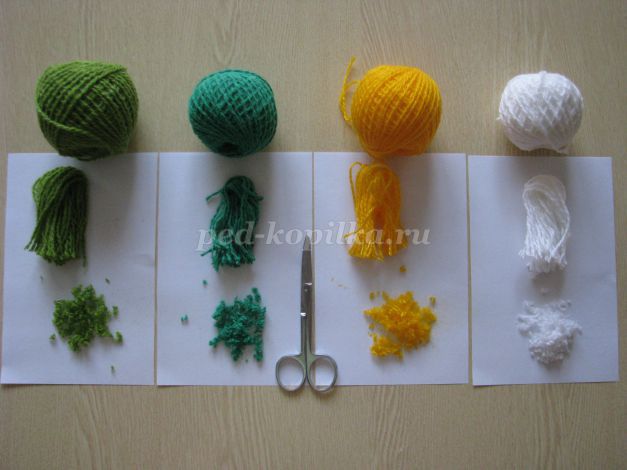 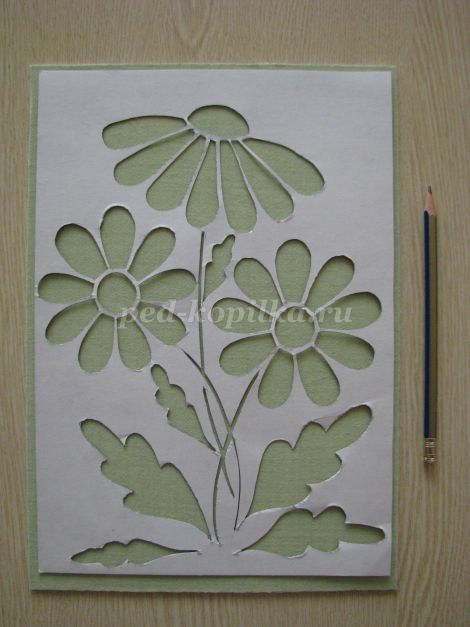 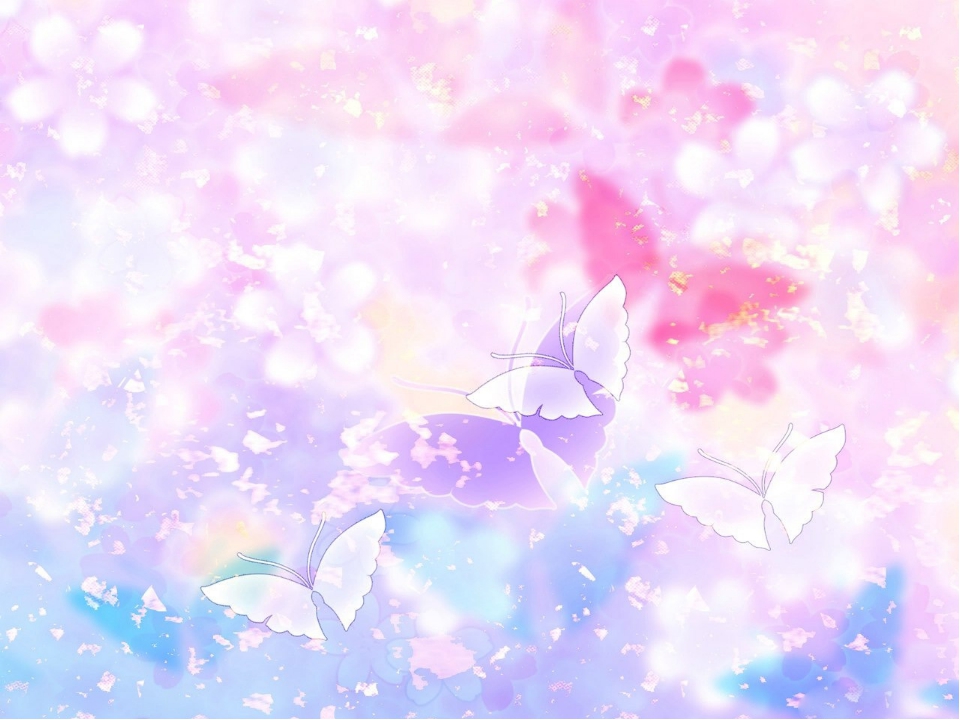 Намазать клеем контур середины ромашки и наложить на клей шерстяные нитки жёлтого цвета.
Обильно намазать клеем середину ромашки и наложить на клей нарезанные шерстяные нитки жёлтого цвета.
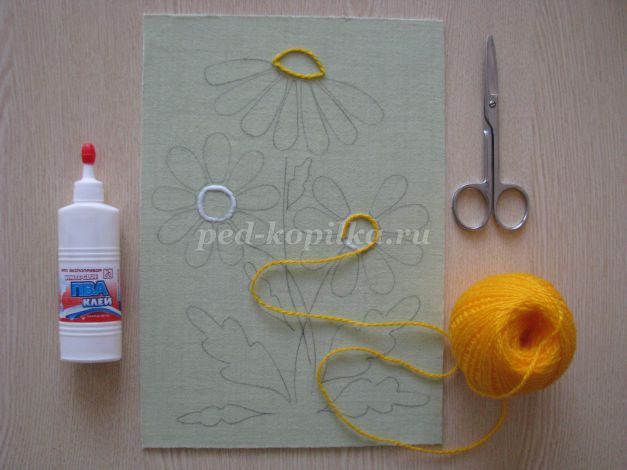 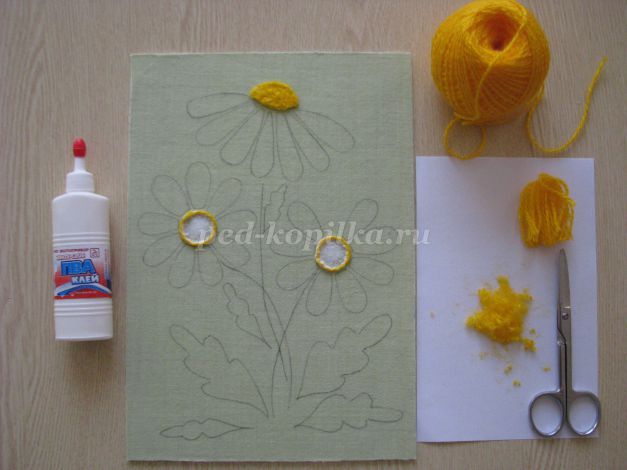 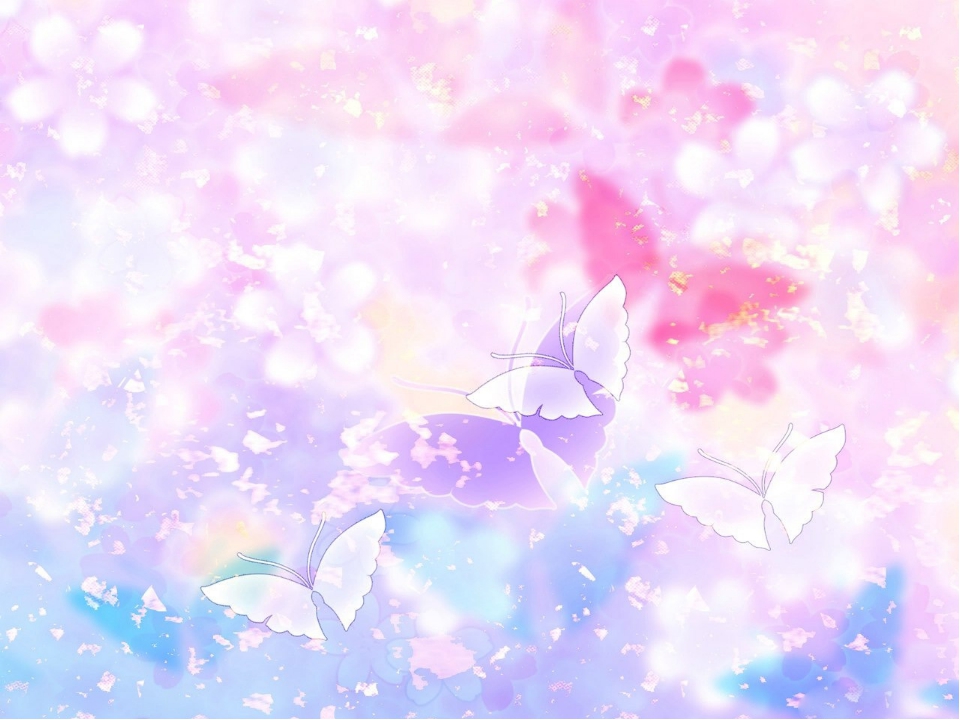 Намазать клеем контур лепестков ромашек и наложить на клей шерстяные нитки белого цвета.
Обильно намазать клеем лепестки ромашки и аккуратно наложить на клей нарезанные белые нитки.
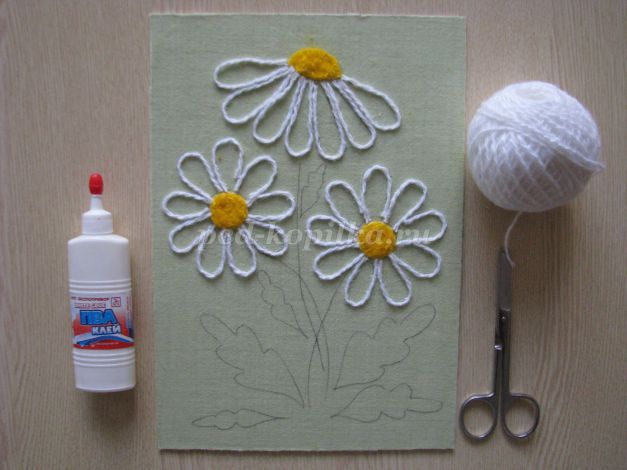 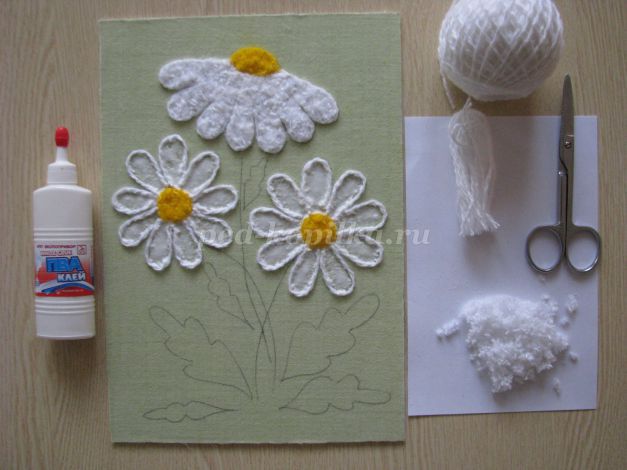 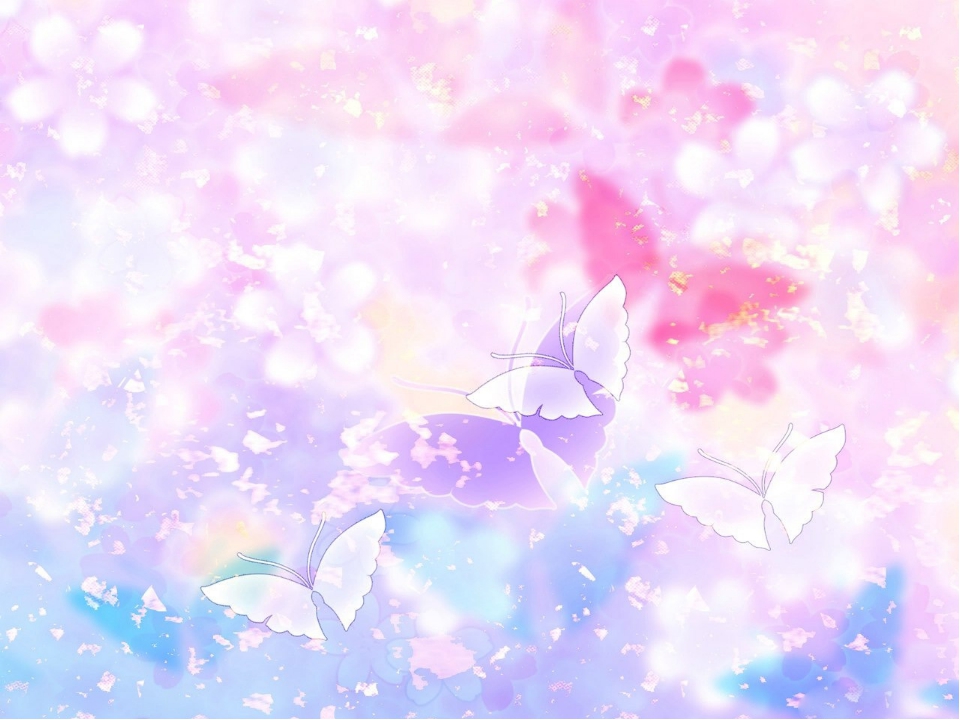 Намазать клеем контур маленьких и больших листьев ромашек. Наложить на листья
Намазать клеем прорисованные стебельки ромашек и наложить на клей шерстяные нитки
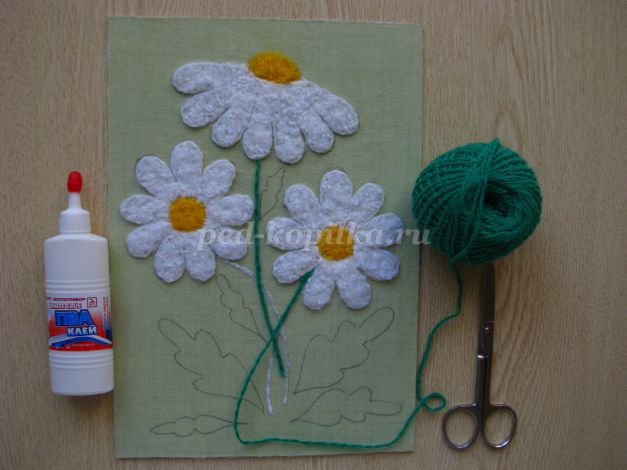 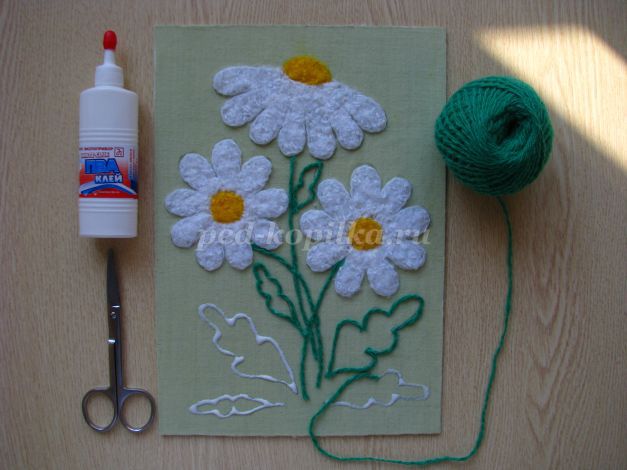 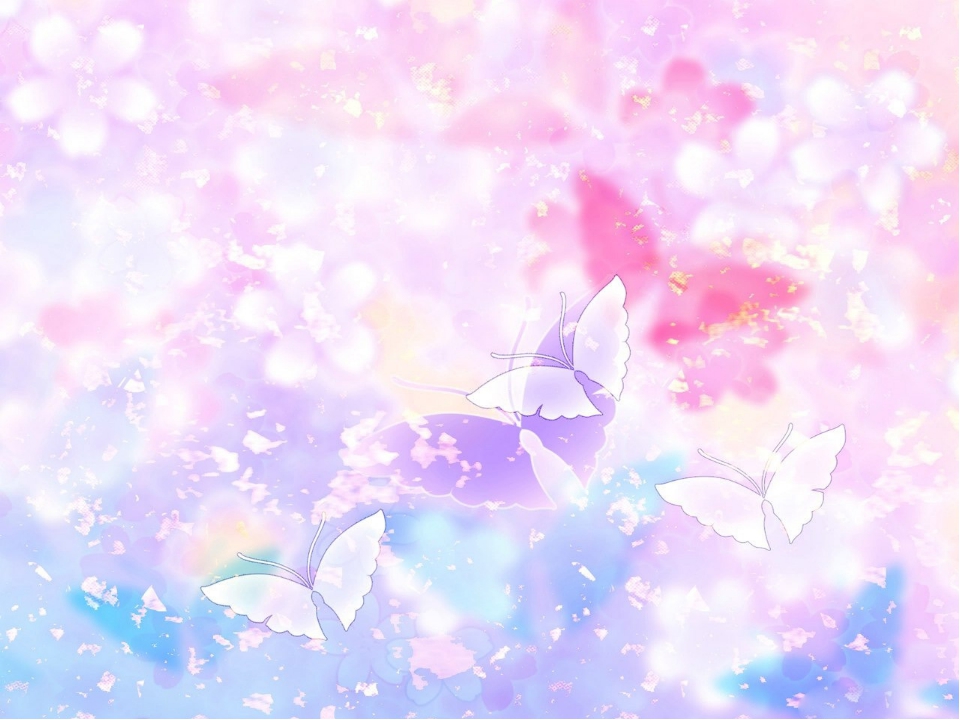 Обильно намазать клеем маленькие листья и аккуратно наложить на клей нарезанные светло-зелёные нитки. Прорисовать светло-зелёными нитками у больших листьев прожилки.
Обильно намазать клеем большие листья и аккуратно наложить на клей нарезанные тёмно-зелёные нитки.
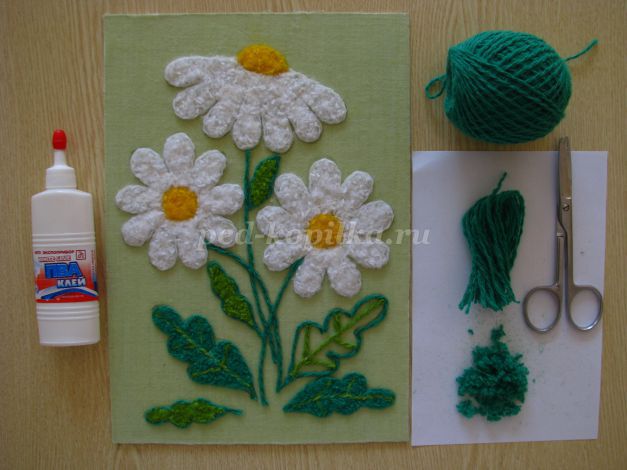 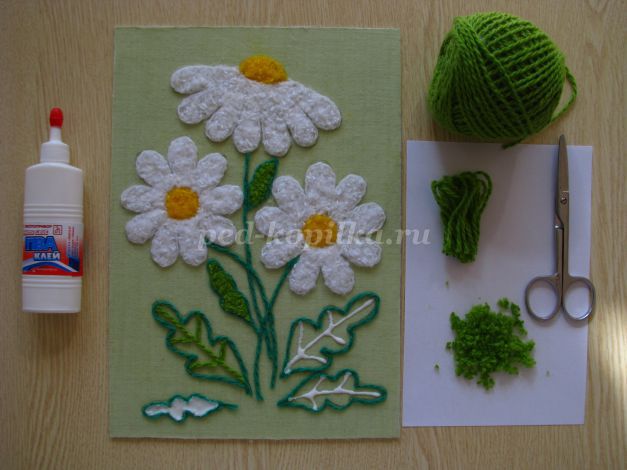 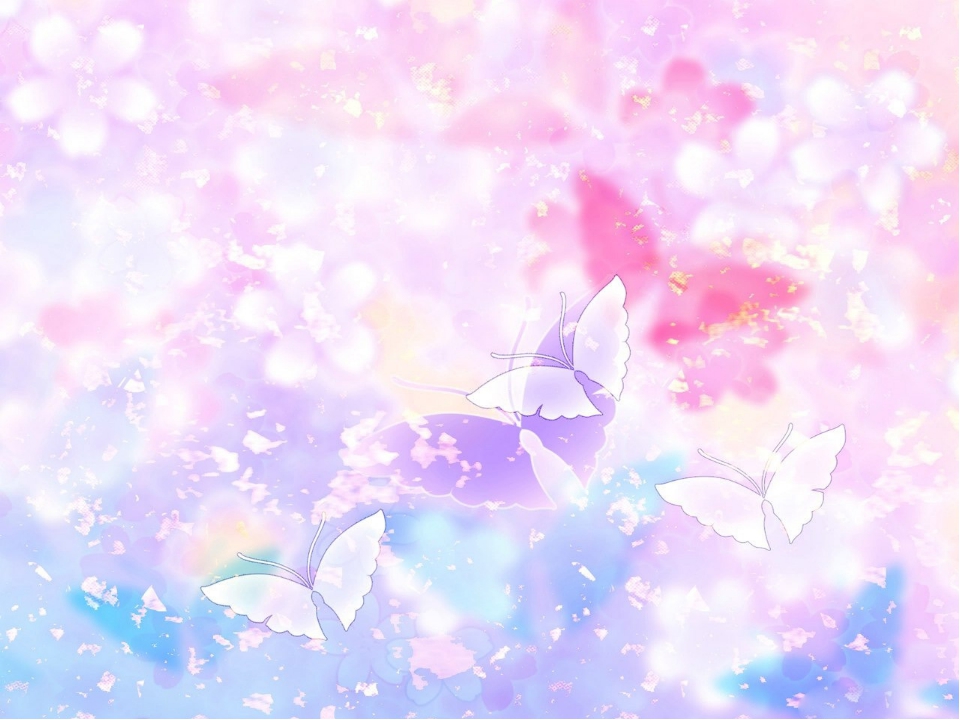 Виды работ с шерстяными нитками
Работа с контуром 
Еще одним интересным занятием для вашего ребенка может стать работа над контуром.  На первый взгляд, что может быть сложного? Но, оказывается, что не все детки умеют ровно и аккуратно накладывать линию. А эта работа, как раз и направлена на то, чтобы развить у ребенка такие умения.
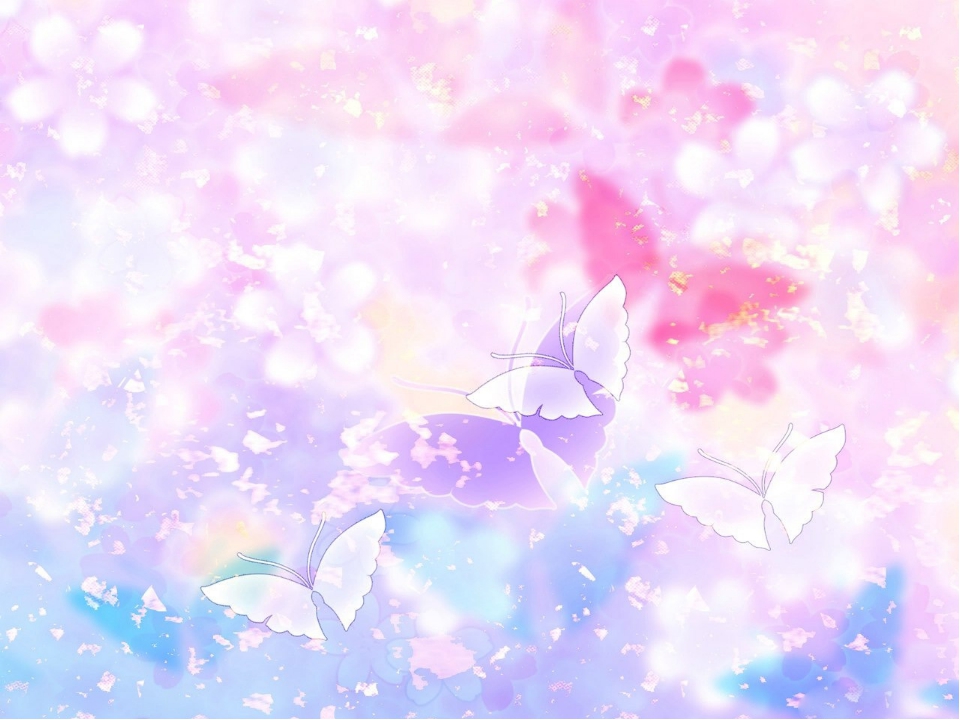 Из скрученных ниток 1 способ 
Данный вид работы отличается от предыдущих тем, что здесь нитка, словно заменяет фломастер – ее не нужно резать, из нее одной нужно выложить одну деталь целиком. И так с каждым цветом .
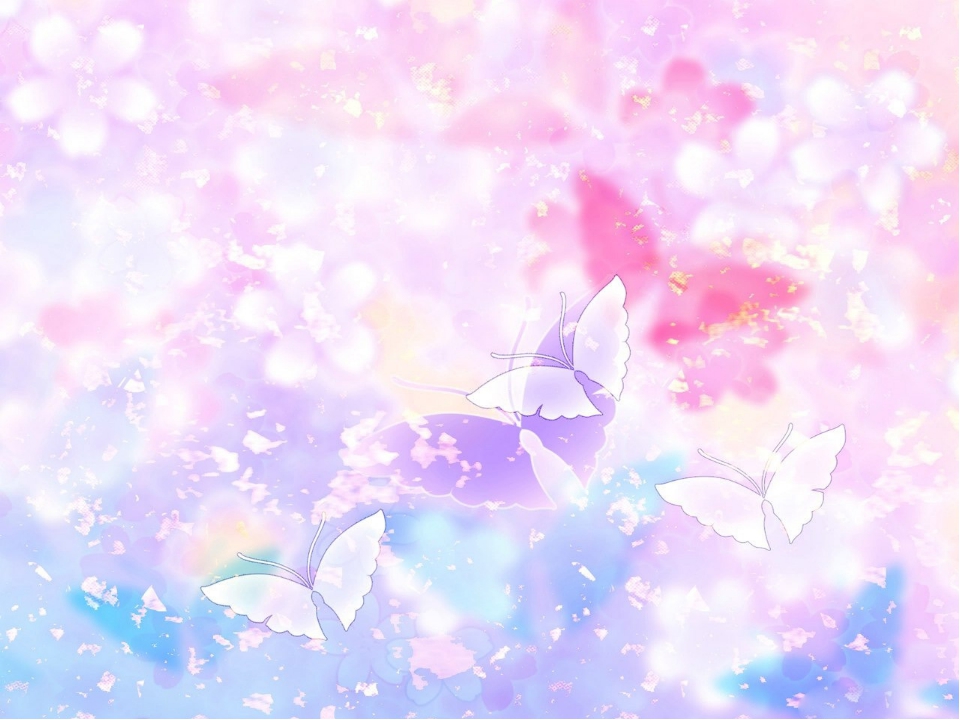 Из скрученных ниток 2 способ 
Весь секрет такой работы заключается в том, что перед тем, как наклеивать нитку на картон, ее необходимо намотать на карандаш. После этого очень аккуратно снимаем намотанные столбики и приклеиваем их на рисунок.